OLR 2021 Workshop
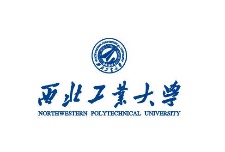 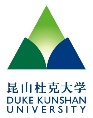 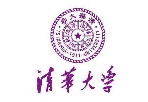 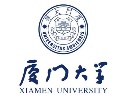 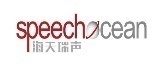 Challenge SummaryQingyang HongXiamen University2022.01.14
Oriental Language Recognition (OLR) 2021
Outline
Challenge Organization
Tasks, Data and Baseline Systems
Popular Technologies
OLR-LID Tasks
OLR-ASR Tasks
Challenge Results
Summary
OLR 2021 Workshop
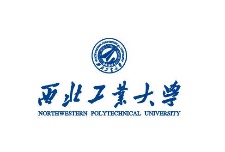 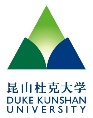 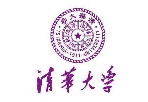 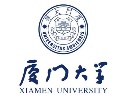 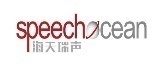 Challenge Organization
OLR 2021 Workshop
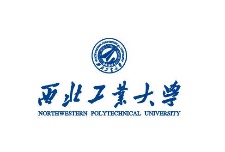 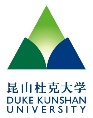 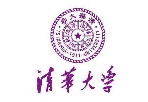 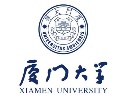 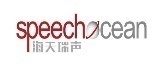 OLR 2021 Challenges
Organization Committee
Qingyang Hong, Xiamen University  Lin Li, Xiamen University    
Binling Wang, Xiamen University  Wenxuan Hu, Xiamen University  Jing Li, Xiamen University    
Dong Wang, Tsinghua University  
Ming Li, Duke-Kunshan University  
Xiaolei Zhang, Northwestern Polytechnical University   
Ke Li, SpeechOcean    Cheng Yang, SpeechOcean
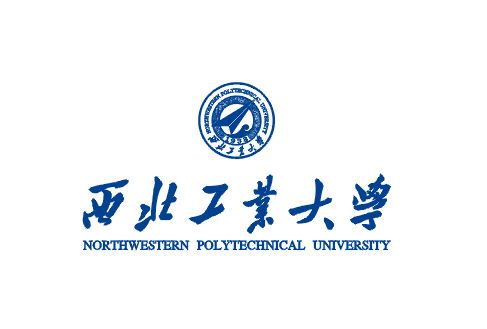 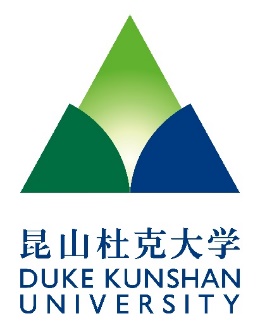 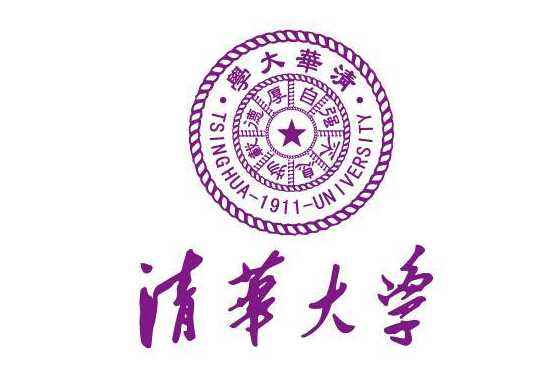 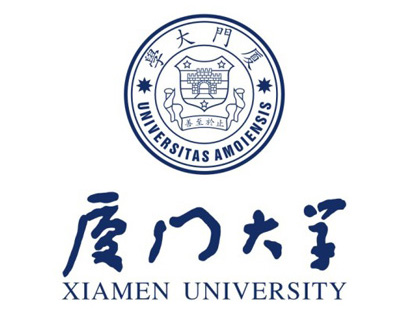 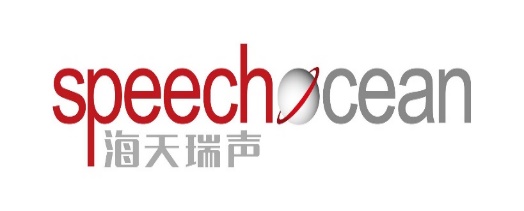 Special thanks to: Qiulin Wang, Yiming Zhi, Feng Wang at XMU Speech Lab
2021
16 Languages
+3 Dialects
Short-utterance
Cross-channel 
Open-set dialect
Noisy-test
OLR 2021 Workshop
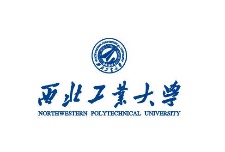 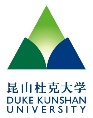 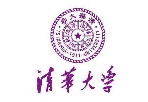 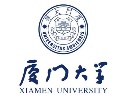 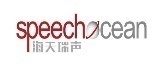 2020
18 languages/dialects
280h+ Training data
Cross domain
Multilingual ASR tasks
Unconstrained tasks
Wild data for test
Real-time leaderboards
2019
2018
13 languages
+3 languages
Short-utterance 
Cross-channel
Zero-resource
2017
10 languages
Short-utterance 
Confusing-language
Open-set
2016
10 languages
Transcriptions 
Shorter segments
9/9                  19/31                   17/25                  20/45                 20/58                     19/42


Submitted results/Registered teams
7 languages
Transcriptions
OLR 2021 Workshop
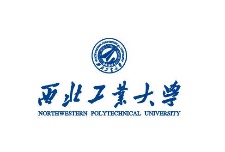 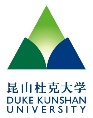 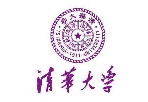 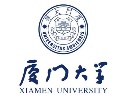 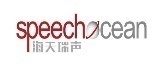 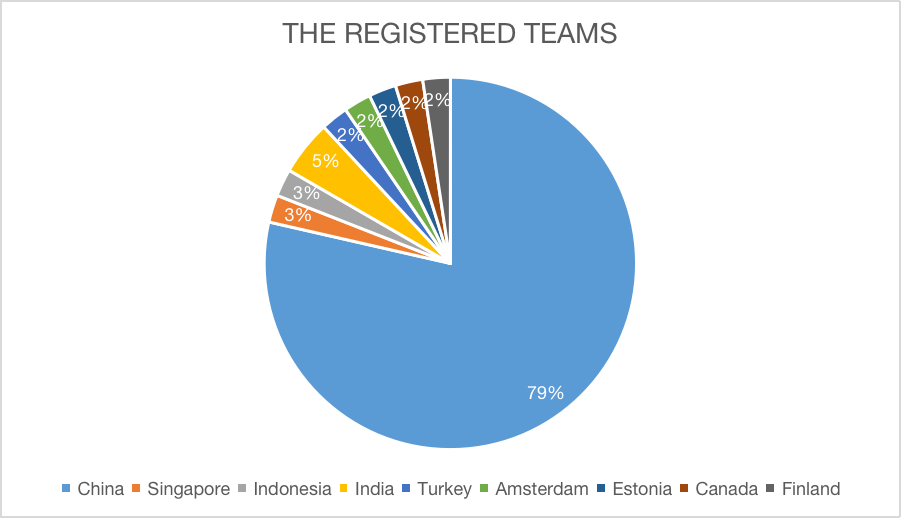 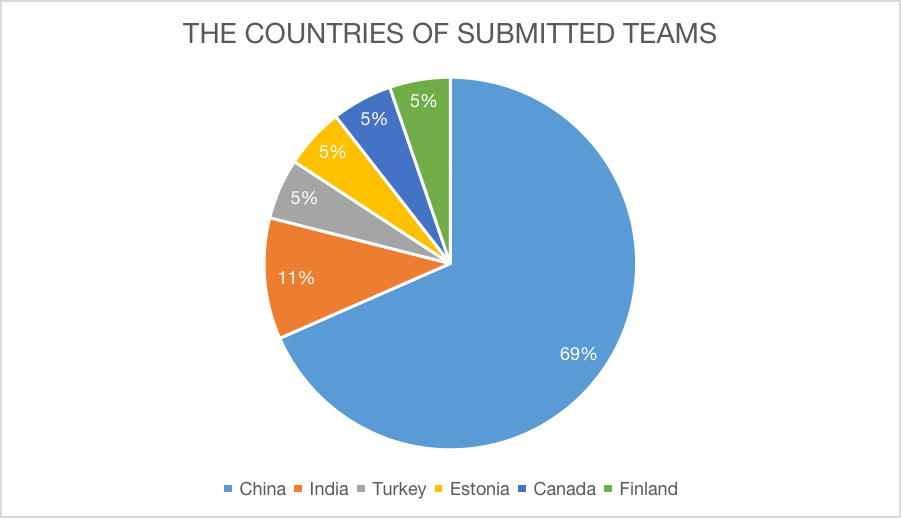 OLR 2021 Workshop
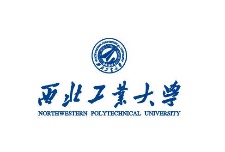 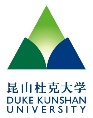 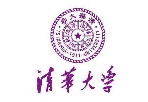 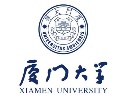 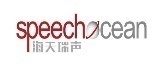 Tasks, Data and Baseline systems
OLR 2021 Workshop
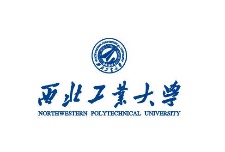 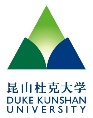 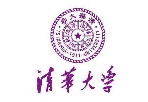 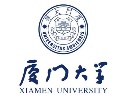 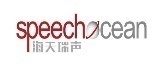 Tasks
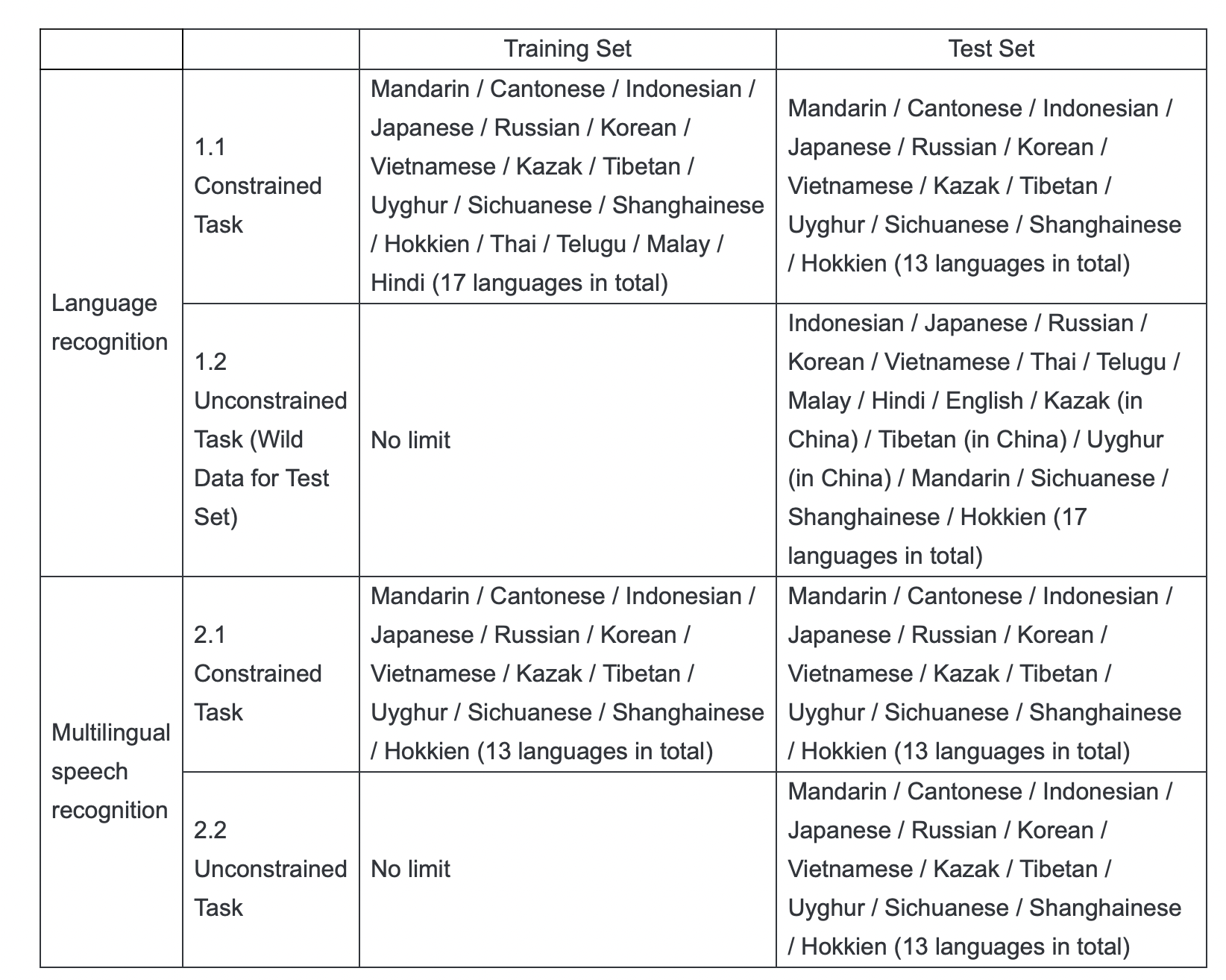 OLR-LID Tasks
Task 1: Constrained LID Task 
(Cross Domain)

Task 2: Unconstrained LID Task 	(Wild Data)	


OLR-ASR Tasks
Task 1 : Constrained ASR Task

Task 2 : Unconstrained ASR Task
[Speaker Notes: ﻿The training condition and test condition of the four tasks was shown in the table.

● Constrained LID Task is a close-set identification task, which means the language of each utterance is among the known 13 target languages, but 

utterances were recorded in different environments.

In this task, only the data provided by the challenge can be used to build the LID system.

By the way, the use of additional training materials is forbidden,

except non-speech data.

● Unconstrained LID Task is also a close-set identification task,

But the test audios of this task are “wild”, which means utterances are

obtained from real-life environments.

It will be more innovative and challenging.

In this task, we unconstrained training condition. Any data you can access is

allowed to build the system.ASR Tasks focus on multilingual speech recognition. Each utterance

contains only one language and the language ID is hidden.





● In Constrained ASR Task, only the data provided by the challenge can be

used to train the acoustic and language systems.

● In Unconstrained ASR Task, any data is allowed to be used to train

acoustic and language models.

For both tasks, additional text data is permissible for training.]
OLR 2021 Workshop
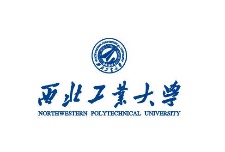 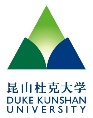 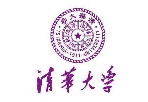 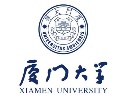 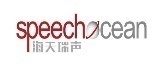 Data: Official Data
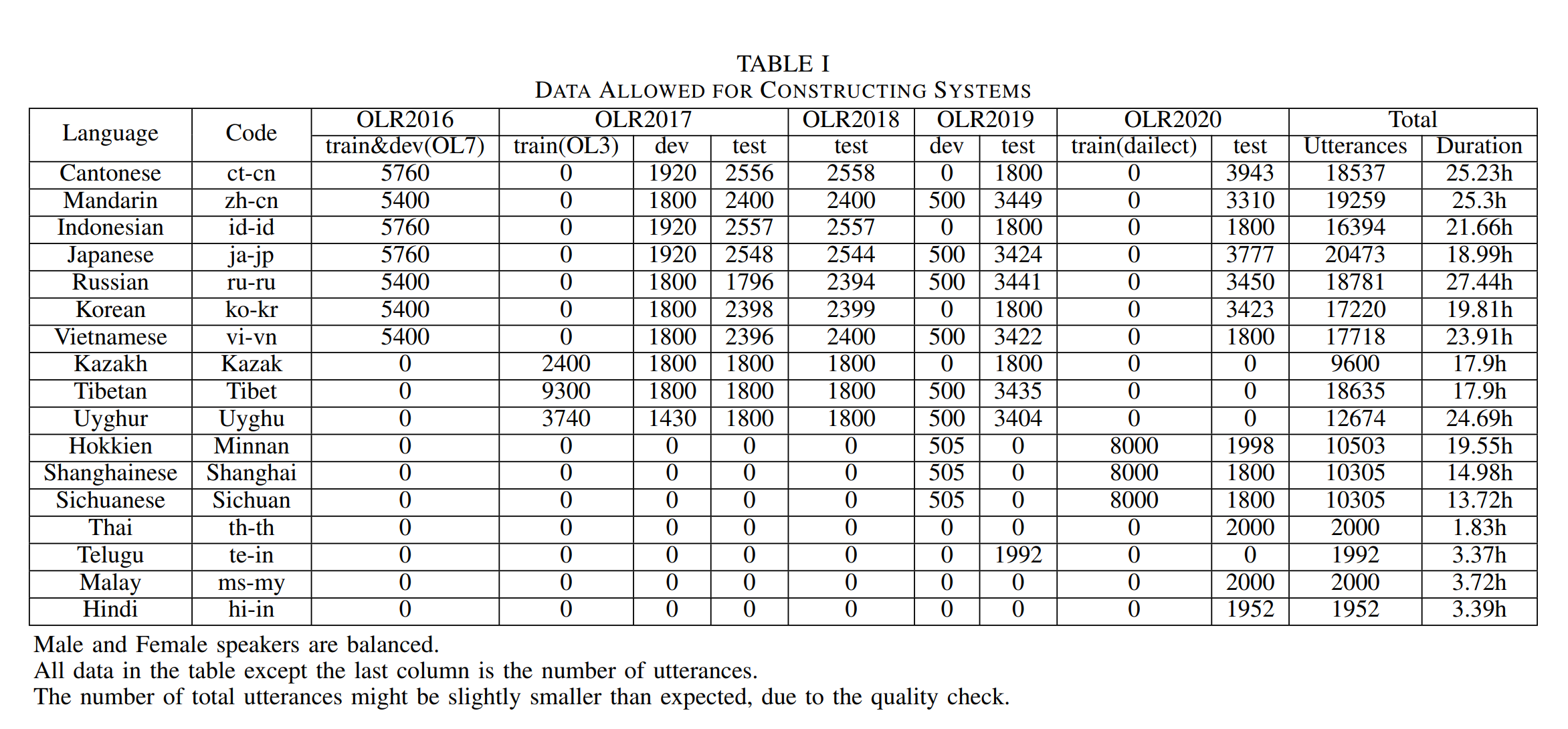 Training Data Released up to 280h.
OLR 2021 Workshop
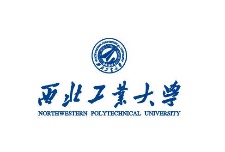 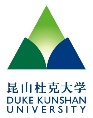 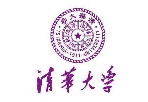 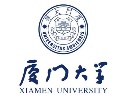 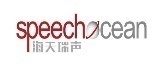 Data: Official Data
Two standard test sets for the OLR 2021 challenge.
Test set for Task1, Task3, Task4;
Contains 13 languages;
Test set for Task2;
Contains 17 languages;
﻿For the OLR 2021 Challenge, the trials of the four tasks are divided into two subsets respectively: 
a progress subset (30%), and an evaluation subset (70%).
[Speaker Notes: ﻿For the OLR 2021 Challenge, the trials of the four tasks will be divided into

two subsets respectively: a progress subset, and a test subset.

The progress subset will comprise 30% of the trials and will be used to

monitor progress in the leaderboard.

The remaining 70% of the trials will form the test subset, and will be used to

generate the official results which are the base of the final ranking.

We prepared two standard test sets for the OLR 2021 challenge: the OLR21-

cross-domain-test and the OLR21-wild-test.

The OLR21-cross-domain-test is designed for three tasks: the constrained

LID task, the constrained ASR task, and the unconstrained ASR task. It

contains 13 languages, and was recorded by different equipments in various

environments.

The OLR21-wild-test is designed for the unconstrained LID task. It contains

17 languages. Utterances in this subset are obtained from real-life

environments.In OLR 2021, The speech segments of each task should be

processed independently. Knowledge from other test segments

is not allowed to use.

Listening to any speech segments is not allowed.

Information of speakers is not allowed to use.

All the trials should be processed]
OLR 2021 Workshop
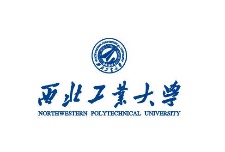 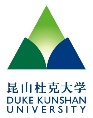 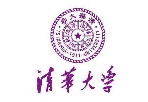 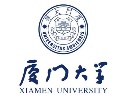 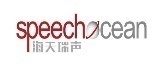 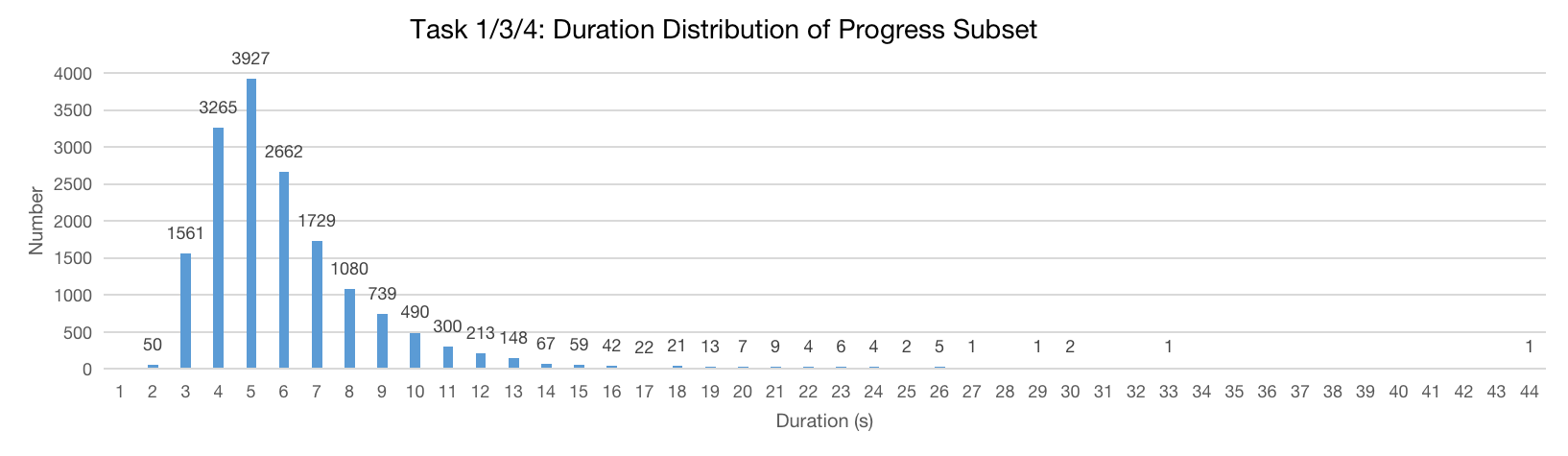 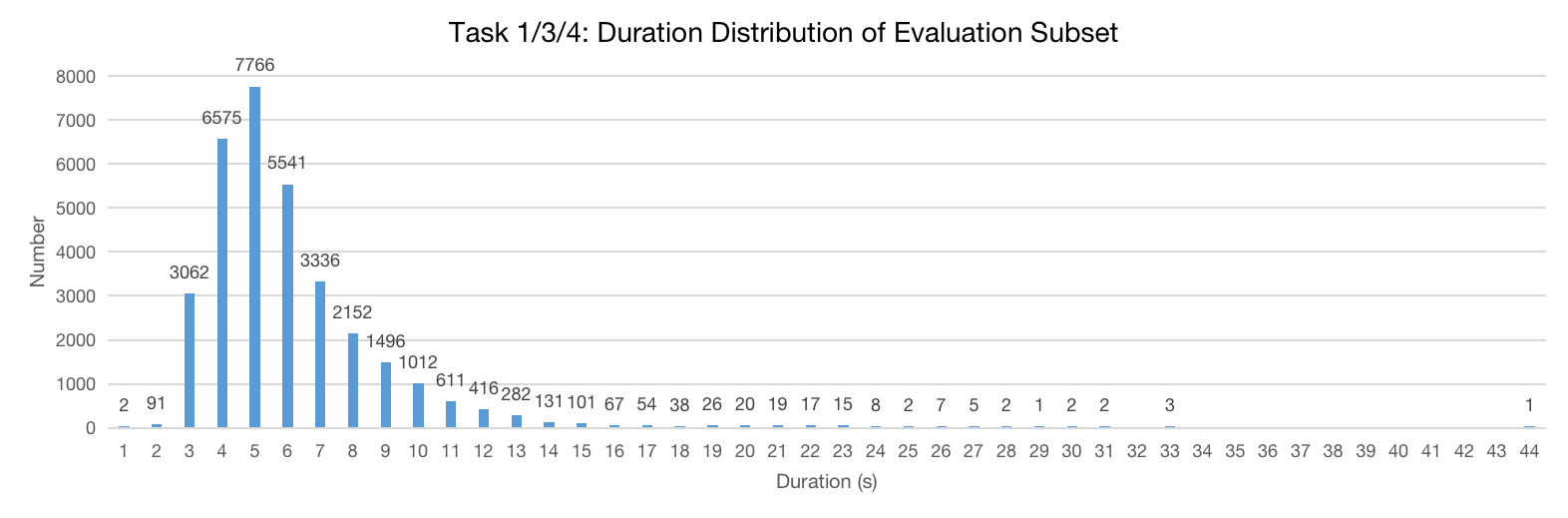 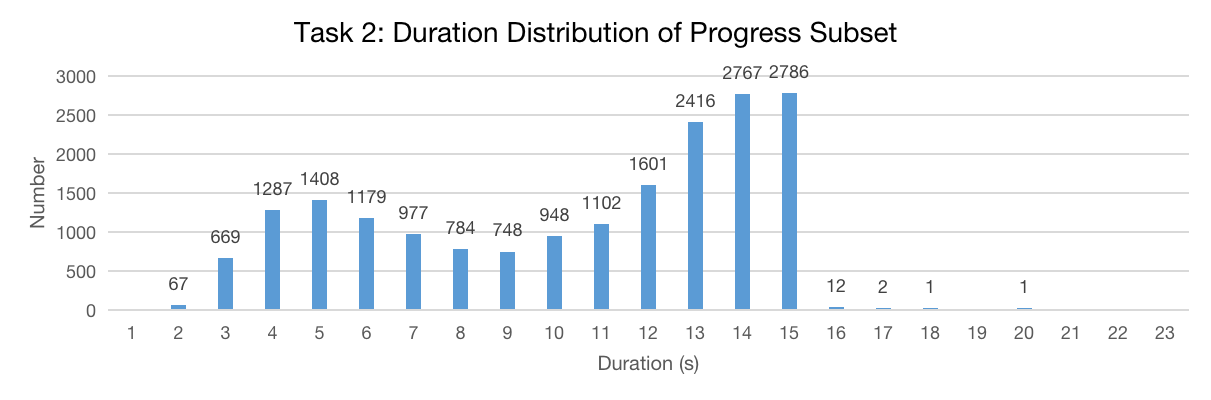 OLR 2021 Workshop
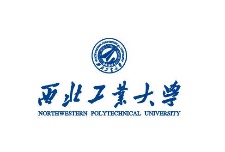 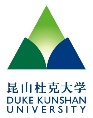 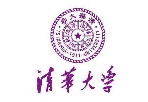 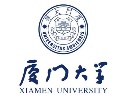 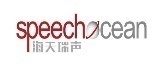 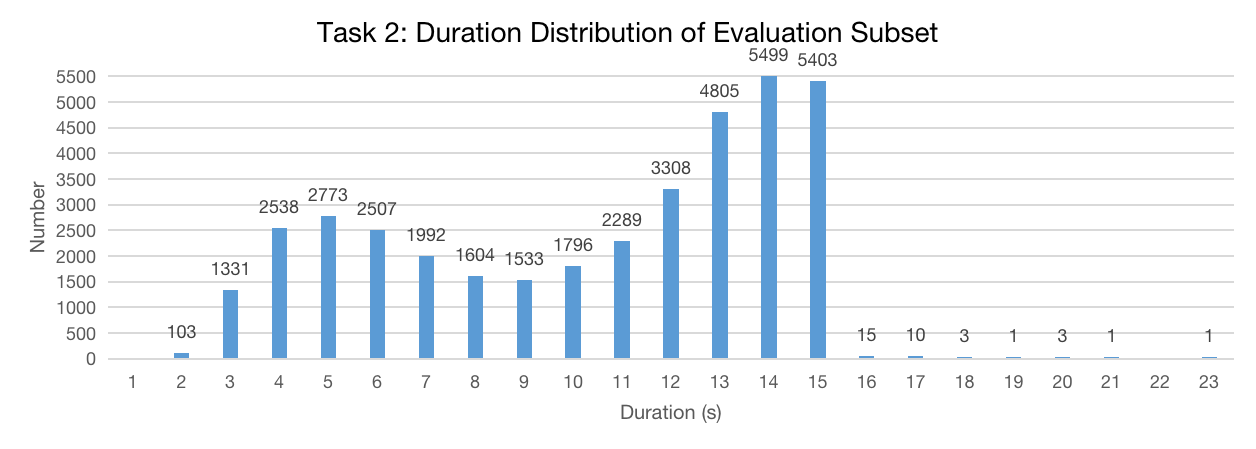 OLR 2021 Workshop
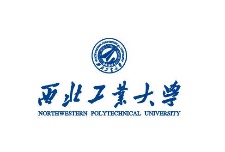 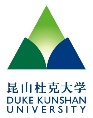 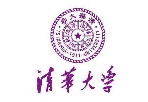 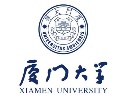 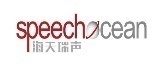 Data: Additional Data (publicly available)
OLR 2021 Workshop
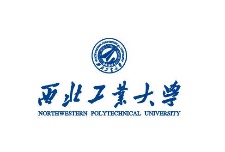 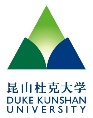 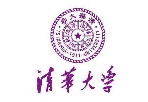 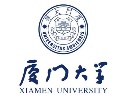 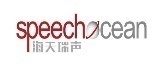 Baseline System*
LID system
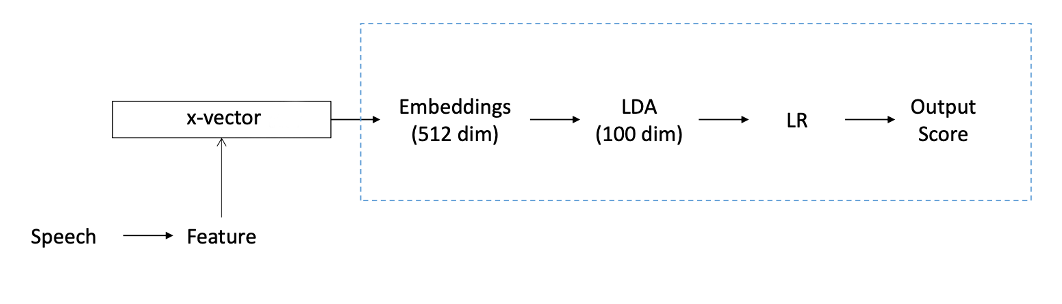 An extended TDNN x-vector model, constructed with ASV-Subtools.

The back-ends were conducted with Kaldi.
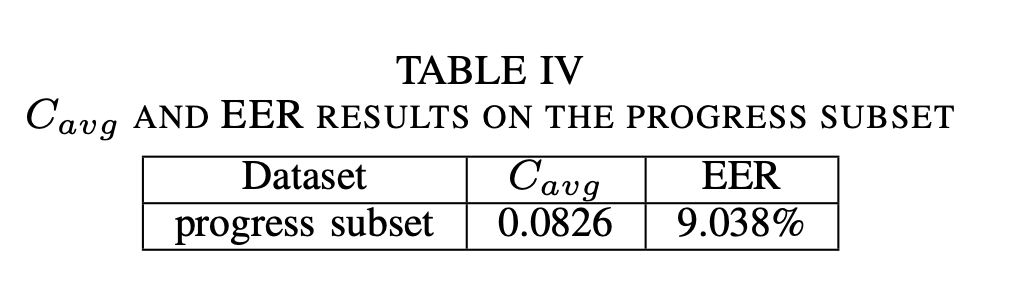 *https://github.com/Snowdar/asv-subtools#3-olr-challenge-2021-baseline-recipe-language-identification
B. Wang, W. Hu, J. Li, Y. Zhi, Z. Li, Q. Hong, L. Li, D. Wang, L. Song, and C. Yang, “Olr 2021 challenge: Datasets, rules and baselines,” arXiv preprint arXiv:2107.11113, 2021.
OLR 2021 Workshop
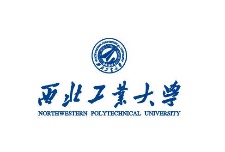 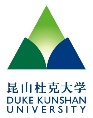 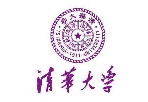 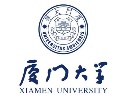 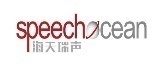 Baseline System
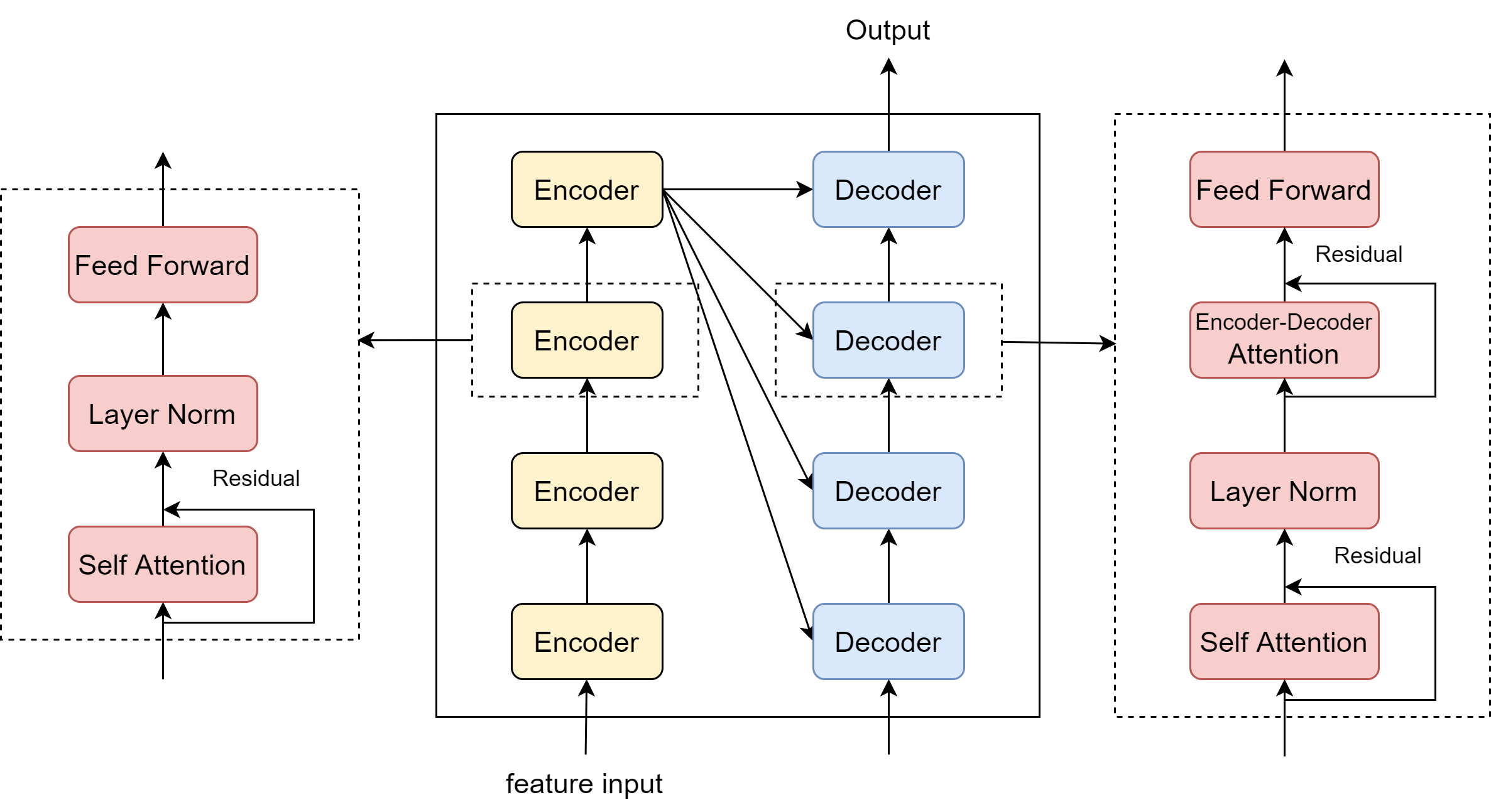 ASR system
Built with ESPnet

Transformer-based end-to-end model

Language-independent architecture

Characters based
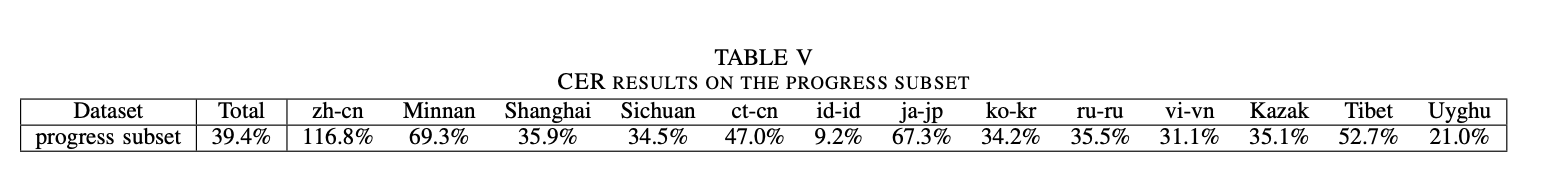 OLR 2021 Workshop
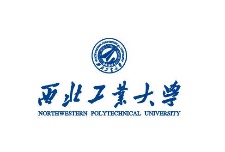 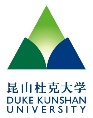 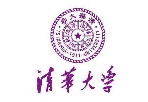 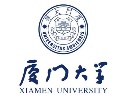 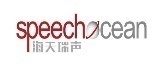 Popular Technologies
OLR-LID Tasks
OLR 2021 Workshop
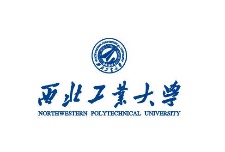 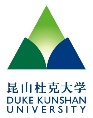 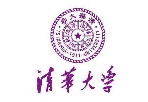 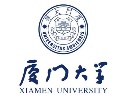 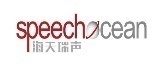 Popular technologies
Feature
MFCC, FBank, PLP, Spectrum, BNFs ...
Augmentation 
SpecAugment, speed/volume perturbations, noise from training data, white noise, gaussian noise, nonspeech, random artificial band-pass filters, mp3/mp4a codec ...
Structure/Optimization
VAD, no-VAD, TDNN, E-TDNN, F-TDNN, ECAPA-TDNN, ResNet, CNN, SE,
ASR(conformer-transformer), Wav2vec2.0, E2E, multi-task,
attention, attention-based fusion of features (PLP/MFCC),
attentive pooling, multi-head attention pooling, global multi-head attention pooling ...
Loss 
CE, AM, AAM, KL ...
Auxiliary task/multi-task
Phonetic aware, CTC ...
Scoring backend
Cosine, LDA, Logistic Regression (LR), PLDA ...
Model fusion
average fusion, greedy fusion …
Platform
Kaldi, PyTorch, ASV-Subtools(PyTorch), ESPnet, ESPNet2, Wenet, SpeechBrain ...
OLR 2021 Workshop
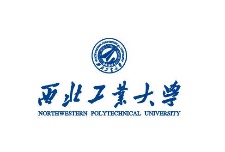 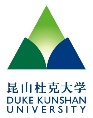 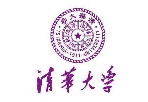 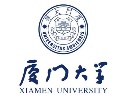 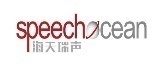 Technical highlights
ASR Structure
Encoder-conformer + Decoder-transformer
Wav2vec2.0
Language Structure
Encoder-conformer + Pooling Layer + Classifier
1st: ASR encoder+ attentive statistical pooling +  a linear layer (batch normalization and nonlinear activation) + softmax classifier + LDA (language categories - 1)
2nd: ASR encoder + pooling layer (3) + 2 FC + classifier + no LDA
Wav2vec-encoder + Statistics Pooling Layer + FC + Classifier
Finetuned on different data set
Encoder
Decoder
ASR model
Finetune
Linear Layer
or
FC Layer(s)
Encoder
Pooling Layer
LID Classifier
LID model
OLR 2021 Workshop
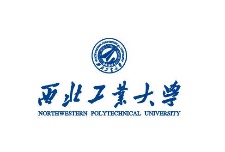 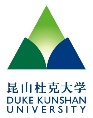 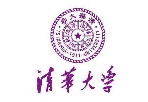 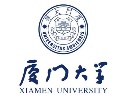 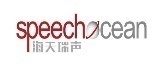 Popular Technologies
OLR-ASR Tasks
OLR 2021 Workshop
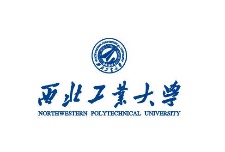 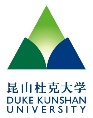 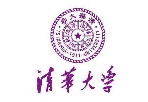 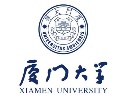 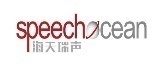 Popular technologies
Label
Language token was added to the beginning of the text transcripts, text transcripts
Feature
FBank + Pitch，MFCC + Pitch ...
Augmentation 
SpecAugment, speed/volume perturbations, noise from other datasets or corpus, white noise, gaussian noise ...
Structure/Optimization
E2E Multilingual ASR, Hybrid Monolingual ASR
E2E: Conformer(most) or Transformer, Wav2vec2.0,
Multi-task ,
Chain(LF-MMI) ...
Loss / Evaluate
CE, CTC, CE + CTC, Edit distance ...
LM(Language Model)
 Add LM to E2E to improve performance...
Method
Model fusion: Use LID to identify language, then perform speech recognition, 
Pre-train and Finetune…
Platform
Wenet, ESPnet, ESPnet2, Kaldi, ...
OLR 2021 Workshop
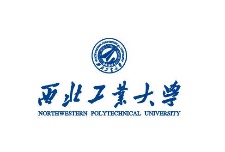 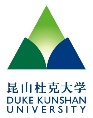 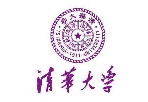 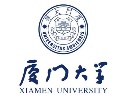 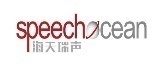 Technical highlights
ASR Structure
Hybrid Monolingual ASR
Wav2vec2.0
Method
Model fusion: LID + ASR
Use LID model  to identify language, then perform speech recognition system








Model fusion: Multi ASR
Based on ROVER, implement a "voting" or re-scoring process
Use pre-trained Wav2vec2.0 model
XLSR-53
Finetuned on different data set
select
add
LID
LM
ASR
select
LID
Monolingual models
Combination and Prediction
Wenet Multilingual ASR
OLR 2021 Workshop
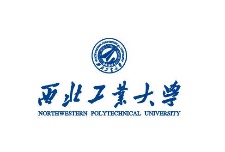 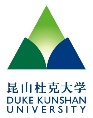 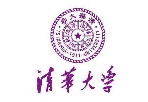 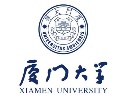 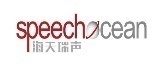 Challenge Results
OLR 2021 Workshop
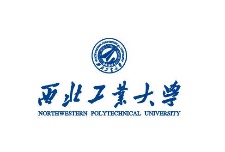 Task1: Constrained LID Task
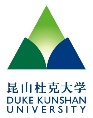 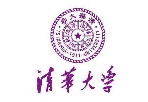 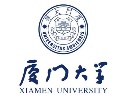 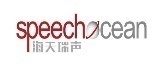 OLR 2021 Workshop
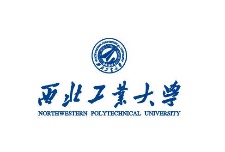 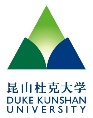 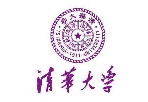 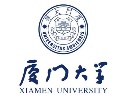 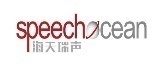 OLR 2021 Workshop
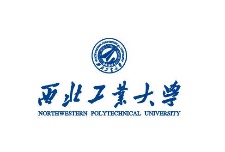 Task2: Unconstrained LID Task
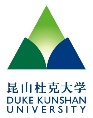 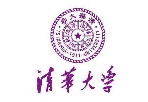 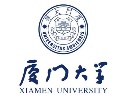 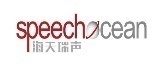 OLR 2021 Workshop
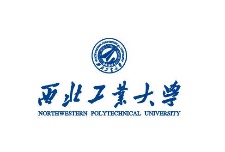 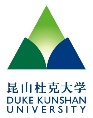 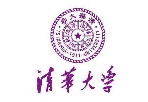 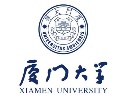 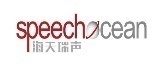 OLR 2021 Workshop
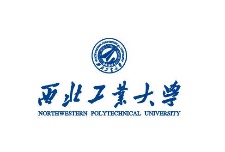 Task3: Constrained ASR Task
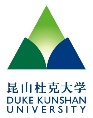 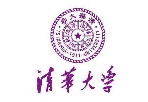 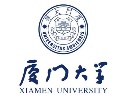 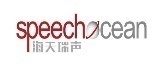 OLR 2021 Workshop
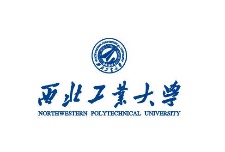 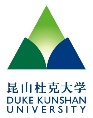 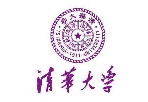 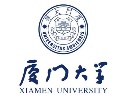 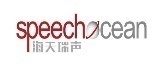 OLR 2021 Workshop
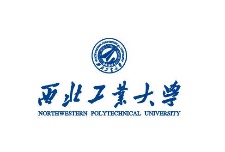 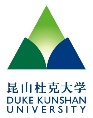 Task4: Unconstrained ASR Task
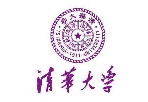 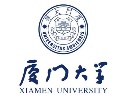 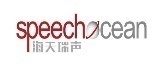 OLR 2021 Workshop
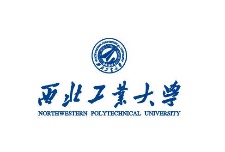 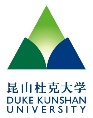 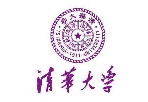 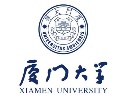 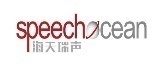 OLR 2021 Workshop
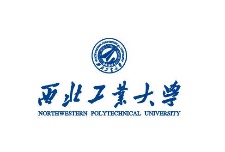 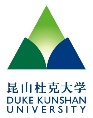 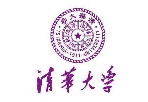 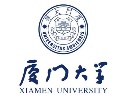 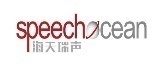 Summary
Summary
This year’s challenges add new tasks of wild LID and multilingual ASR. 
The best systems of LID have achieved great improvements compared with the baseline systems, e.g. EER of constrained LID was reduced from 8.977% to 0.2708%. And wild LID also achieved very low EER of 0.4212%. More evaluation of top systems in real-world applications is desired.
The best systems of ASR have achieved much improvements compared with the baseline systems, the CER was reduced from 39.1% to 13.1% in constrained ASR, and to 12.6% in unconstrained ASR.
Most teams used LID model  to identify language, and then perform speech recognition. Meanwhile, many teams used partial information on ASR systems to identify the categories of languages, especially adopted ASR encoder to boost the performance of LID. 
We can conclude that LID and multilingual ASR complement each other, and hope to see more studies in the future.
OLR 2020 Workshop
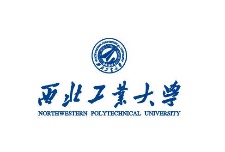 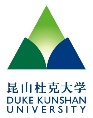 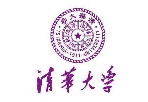 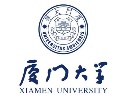 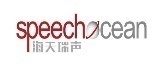 OLR 2022 Challenges
Looking forward to seeing you!